How many solutions?
Hung-yi Lee
[Speaker Notes: Extension: 
	intuitive definition to another definition => should I proof it?
	Why only one or inifintie soluiton?

	Intuitive link of infiitnie solution and independent

Question:
	Example for 冗員

	the correct definition of rank

	dependent is defined on a set or a vector? On set]
Given a system of linear equations with m equations and n variables
Review
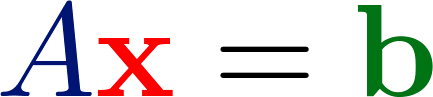 YES
NO
No solution
Have solution
We don’t know how many solutions
[Speaker Notes: Check existence first

One or infinite soluiton]
Given a system of linear equations with m equations and n variables
Today
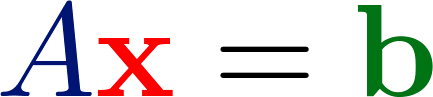 YES
NO
No solution
Rank A = n
Rank A < n
Nullity A = 0
Nullity A > 0
Other cases?
Unique solution
Infinite solution
[Speaker Notes: Check existence first

One or infinite soluiton]
How many solutions?
Dependent and Independent
Dependent and Independent
Linear Dependent
Given a vector set, {a1, a2, , an}, if there exists any ai that is a linear combination of other vectors
Dependent or Independent?
Dependent or Independent?
[Speaker Notes: How about only one vector

2.5u1 = u2]
Dependent and Independent
Linear Dependent
Given a vector set, {a1, a2, , an}, if there exists any ai that is a linear combination of other vectors
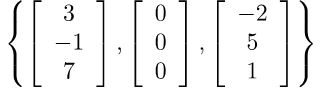 Dependent or Independent?
Zero vector is the linear combination of any other vectors
Any set contains zero vector would be linear dependent
Flaw of the definition: How about a set with only one vector?
How to check?
Linear Dependent
Given a vector set, {a1, a2, , an}, if there exists any ai that is a linear combination of other vectors
Given a vector set, {a1, a2, , an}, there exists scalars x1, x2, , xn, that are not all zero,  such that x1a1 + x2a2 +  + xnan = 0.
[Speaker Notes: How to check? 
Simple, check whether a vector is the linear combination of the other.
Are there better approach.

Draw on the black board……]
Another Definition
How about the vector with only one element?
[Speaker Notes: Intuition for initnite solution]
Intuition
Dependent: 
Once we have solution, we have infinite.
Intuitive link between dependence and the number of solutions
Infinite Solution
Homogeneous Equations
Homogeneous linear equations
infinite
[Speaker Notes: 同種的；同質的

Homogeneous have more solutions


1. Does Ax = 0 always have a solution? 


Linear independent => Only has one solution 
Linear dependent => Exists non-zero solution]
Homogeneous Equations
Columns of A are dependent → If Ax=b have solution, it will have Infinite Solutions




If Ax=b have Infinite solutions → Columns of A are dependent
Non-zero
How many solutions?
Rank and Nullity
Intuitive Definition
The rank of a matrix is defined as the maximum number of linearly independent columns in the matrix. 
Nullity = Number of columns - rank
[Speaker Notes: (b) the maximum number of linearly independent row vectors in the matrix. Both definitions are equivalent.

The rank of a matrix would be zero only if the matrix had no non-zero elements. If a matrix had even one non-zero element, its minimum rank would be one.]
Intuitive Definition
The rank of a matrix is defined as the maximum number of linearly independent columns in the matrix. 
Nullity = Number of columns - rank
[Speaker Notes: (b) the maximum number of linearly independent row vectors in the matrix. Both definitions are equivalent.

The rank of a matrix would be zero only if the matrix had no non-zero elements. If a matrix had even one non-zero element, its minimum rank would be one.]
Intuitive Definition
The rank of a matrix is defined as the maximum number of linearly independent columns in the matrix. 
Nullity = Number of columns - rank
If A is a mxn matrix:
Rank A = n
Columns of A are independent
Nullity A = 0
[Speaker Notes: (b) the maximum number of linearly independent row vectors in the matrix. Both definitions are equivalent.

The rank of a matrix would be zero only if the matrix had no non-zero elements. If a matrix had even one non-zero element, its minimum rank would be one.]
How many solutions?
Concluding Remarks
Conclusion
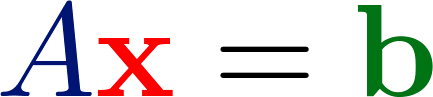 YES
NO
No solution
Rank A = n
Rank A < n
Nullity A = 0
Nullity A > 0
Unique solution
Infinite solution
[Speaker Notes: Check existence first

One or infinite soluiton]
Conclusion
Rank A = n
Nullity A = 0
NO
YES
NO
YES
NO
YES
No solution
No solution
Unique solution
Infinite 
solution
Question
True or False
If the columns of A are linear independent, then Ax=b has unique solution.
If the columns of A are linear independent, then Ax=b has at most one solution.
If the columns of A are linear dependent, then Ax=b has infinite solution.
If the columns of A are linear independent, then Ax=0 (homogeneous equation) has unique solution.
If the columns of A are linear dependent, then Ax=0 (homogeneous equation) has infinite solution.
Acknowledgement
感謝 姚鈞嚴 同學發現投影片上的錯誤